БЮДЖЕТ ДЛЯ ГРАЖДАН
Бюджет муниципального района 
«Хилокский район» на 2021 год и плановый период 2022 и 2023 годов
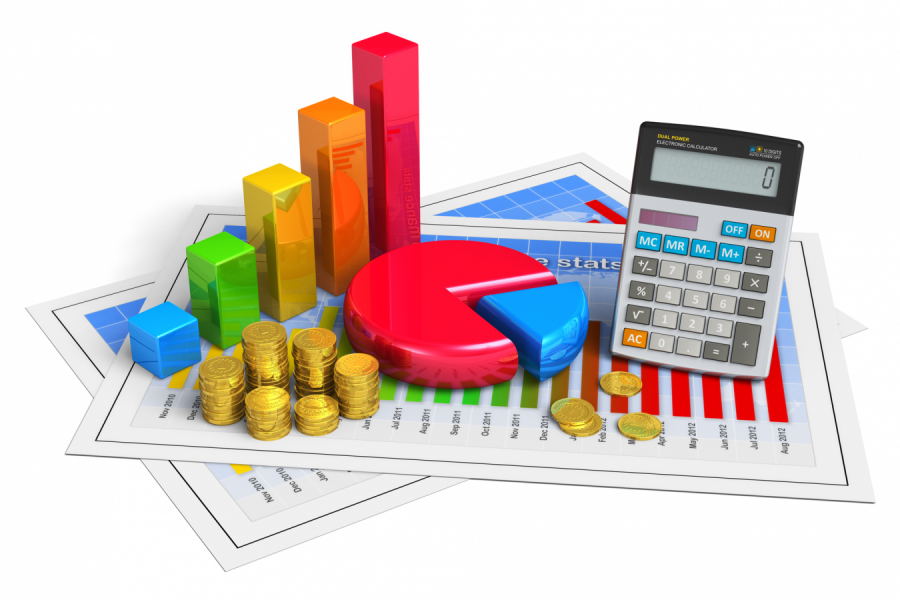 Уважаемые жители Хилокского района!
«Бюджет для граждан» познакомит Вас с основным финансовым документом  муниципального района «Хилокский район».

Представленная информация предназначена для широкого круга пользователей и будет интересна и полезна для всех, так как бюджет затрагивает интересы каждого жителя района.

 Граждане – и как налогоплательщики, и как потребители общественных благ – должны быть уверены в том, что передаваемые ими в распоряжение государства средства используются прозрачно и эффективно, приносят конкретные результаты как для общества в целом, так и для каждой семьи,  для  каждого человека.
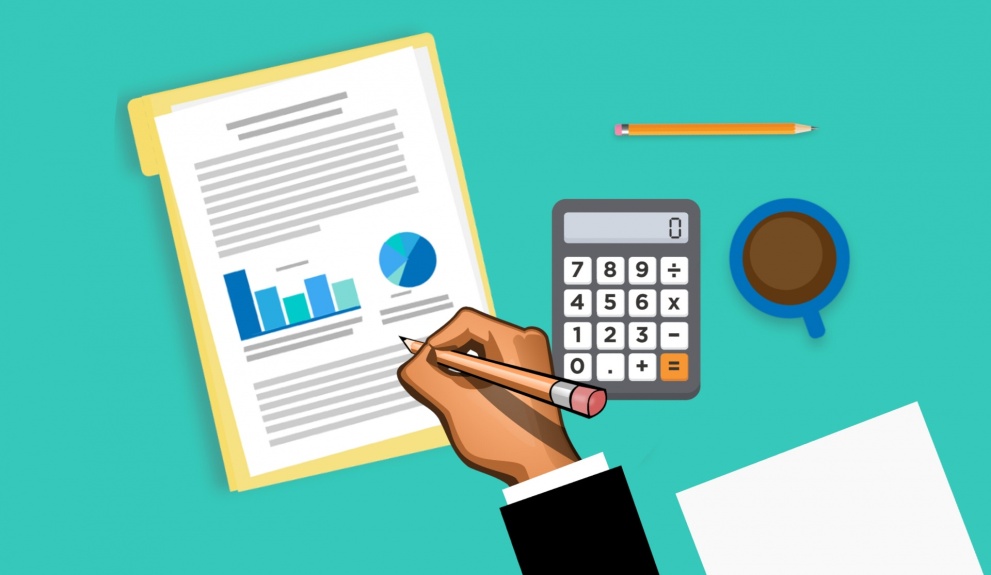 Мы постарались  в доступной  и понятной для граждан форме показать понятия и  основные параметры бюджета района.
Основные понятия
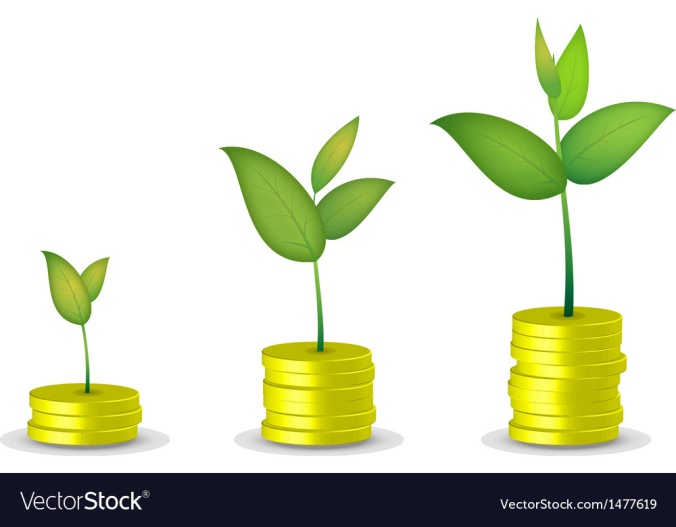 Бюджет  -  форма  образования  и  расходования  денежных средств,  предназначенных  для  финансового  обеспечения задач и функций государства и местного самоуправления .

Консолидированный  бюджет  -  свод  бюджетов  бюджетной системы  Российской  Федерации  на  соответствующей территории  (за  исключением  бюджетов  государственных внебюджетных  фондов)  без  учета  межбюджетных трансфертов между этими бюджетами.

Муниципальная программа – это документ, определяющий цели и задачи муниципальной политики в определенной сфере, способы их достижения, примерные объемы используемых финансов.

Бюджетные ассигнования - предельные объемы денежных средств, предусмотренных в соответствующем финансовом году для исполнения бюджетных обязательств.
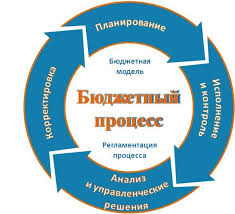 Бюджетный процесс – ежегодное формирование и исполнение бюджета
Утверждение бюджета на очередной год и плановый период
Исполнение бюджета в текущем году 
Формирование отчета об исполнении бюджета предыдущего года 
Утверждение отчета об исполнении бюджета предыдущего года 
Рассмотрение проекта бюджета на очередной год и плановый период
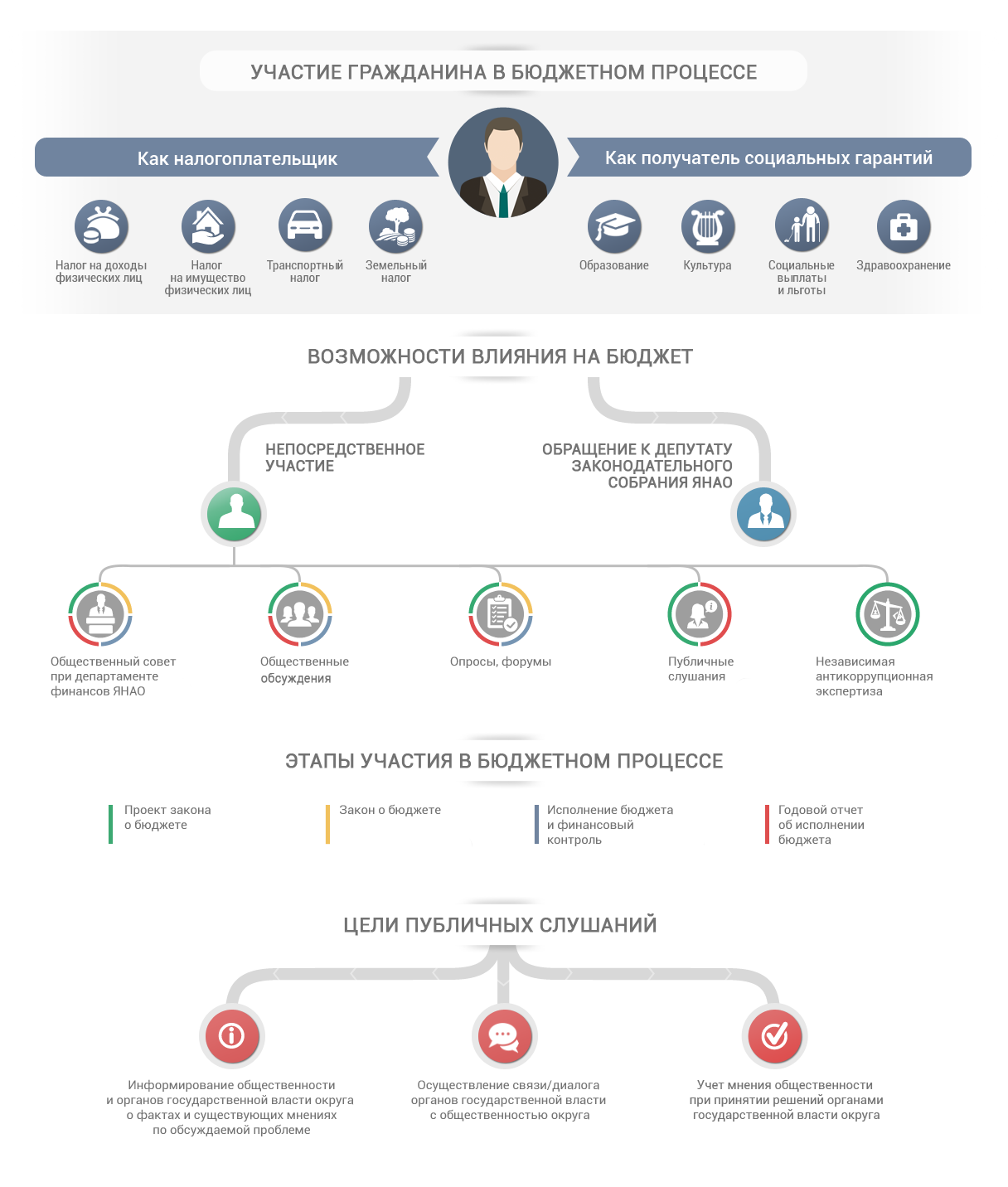 Каждый житель района  является участником формирования главного финансового плана с одной стороны как участник производственного процесса, как налогоплательщик, наполняя доходы бюджета, с другой – он получает часть расходов как потребитель общественных услуг.

 Государство расходует поступившие доходы для выполнения своих функций и предоставление общественных (муниципальных) услуг: образование, здравоохранение, культура, спорт, социальное обеспечение, поддержка экономики, гарантии безопасности и правопорядка, защита общественных интересов, гражданских прав и свобод и др.
Основные этапы подготовки  районного  бюджета
Бюджетное послание Президента Российской Федерации
Составление прогноза социально-экономического развития муниципального района
Формирование основных направлений бюджетной и налоговой политики муниципального района
Прогнозирование доходов бюджета муниципального района
Составление реестра расходных обязательств
Составление проекта бюджета
Публичные слушания проекта бюджета
Рассмотрение и утверждение проекта бюджета 
   Советом муниципального района «Хилокский район».
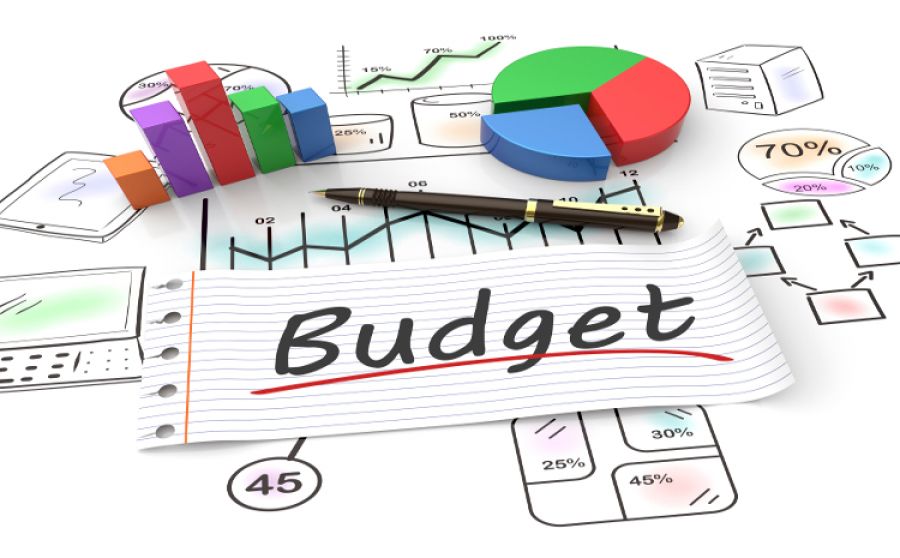 Основные направления бюджетной политики
СОХРАНЕНИЕ И РАЗВИТИЕ ДОХОДНОГО ПОТЕНЦИАЛА
ПРОВЕДЕНИЕ ВЗВЕШЕННОЙ ДОЛГОВОЙ ПОЛИТИКИ
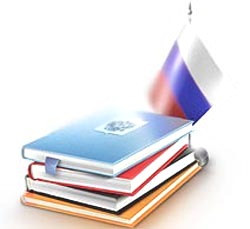 СОВЕРШЕНСТВОВАНИЕ ФИНАНСОВОЙ ПОДДЕРЖКИ БЮДЖЕТОВ ПОСЕЛЕНИЙ
ПОВЫШЕНИЕ ЭФФЕКТИВНОСТИ БЮДЖЕТНЫХ РАСХДОВ
Основные характеристики районного бюджета на 2021 год и плановый период 2022 и 2023 годов
тыс. рублей
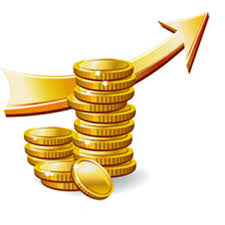 Доходы бюджета – безвозмездные и безвозвратные поступления денежных средств в бюджет. Поступающие в бюджет денежные средства (налоги юридических и физических лиц), штрафы административные платежи и сборы, финансовая помощь.
Доходы бюджета
Налоговые доходы
Неналоговые доходы
Безвозмездные поступления
Поступления от уплаты налогов, установленных Налоговым кодексом Российской Федерации.
Например:
 налог на прибыль организации;
налог на добавленную стоимость;
налог на добычу полезных ископаемых;
другие.
Поступления от уплаты других пошлин и сборов, установленных законодательством Российской Федерации, а также штрафов за нарушение законодательства.
Например:
таможенные пошлины и таможенные сборы;
доходы от использования государственного имущества;
другие.
Поступления от других бюджетов (межбюджетные трансферты), организаций, граждан ( кроме налоговых и неналоговых доходов).
Объем и структура доходов бюджета муниципального образования «Хилокский район» на 2021 год и на плановый период 2022 и 2023 годов
Межбюджетные трансферты
Дотации – средства предоставляемые на безвозмездной и безвозвратной основе без установления направлений  и (или) условий их использования
Субвенции – средства, предоставляемые с целью финансового обеспечения исполнения органами местного самоуправления отдельных государственных полномочий
Межбюджетные трансферты – это средства одного бюджета бюджетной системы Российской Федерации, перечисляемые другому бюджету бюджетной системы РФ
Иные межбюджетные трансферты – средства, предоставляемые только в случаях и порядке, предусмотренных законами субъекта РФ
Субсидии – средства предоставляемые  в целях софинансирования расходных обязательств, возникающих при выполнении полномочий органов самоуправления по вопросам местного значения
Безвозмездные поступления из других бюджетов бюджетной системы
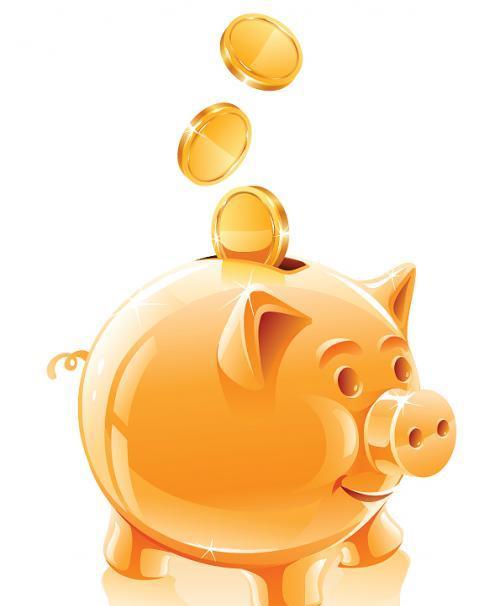 Межбюджетные трансферты общего характера  сельским и городским поселениям Хилокского района
тыс. рублей
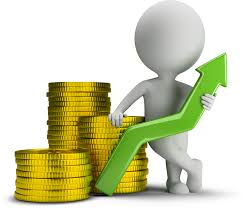 Расходы бюджета
Расходы бюджета – это выплачиваемые из бюджета денежные средства, за исключением средств, являющихся источниками финансирования дефицита бюджета.
Расходы бюджета по основным функциям подразделяются на:
Общегосударственные вопросы;
Национальная оборона;   
Национальная безопасность и правоохранительная     
  деятельность;
Национальная экономика;
Жилищно-коммунальное  хозяйство;
Образование;   
Культура, кинематография;
Социальная политика;  
Физическая культура и спорт;  
Обслуживание государственного и 
 муниципального долга; 
Межбюджетные трансферты общего характера.
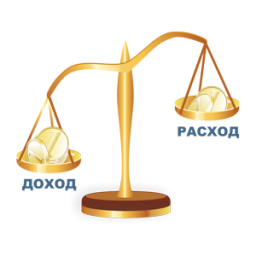 Объем и структура расходов бюджета муниципального образования «Хилокский район» на 2021 год и на плановый период 2022 и 2023 годов
Расходы бюджета муниципального района «Хилокский район»  на реализацию муниципальных программ и непрограммную деятельность на 2021 год и на плановый период 2022 и 2023 годов
Структура расходов муниципального района «Хилокский район» на 2021 год
Результат исполнения бюджета
Дефицит бюджета - превышение  расходов бюджета над его доходами.
Профицит бюджета - превышение  доходов бюджета  над его расходами.
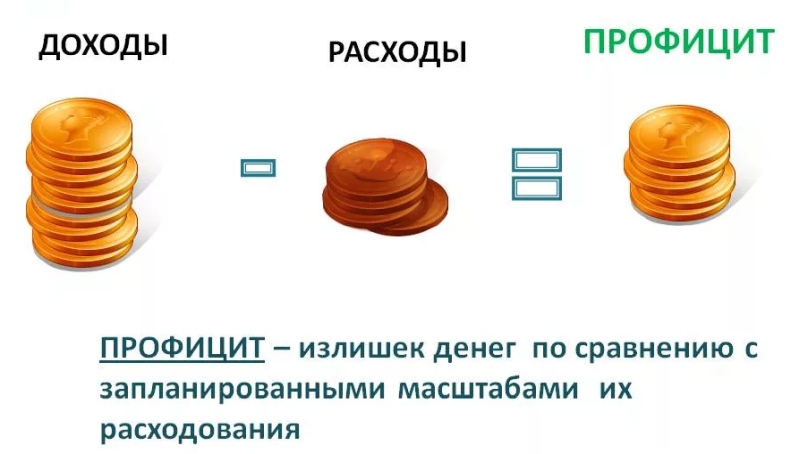 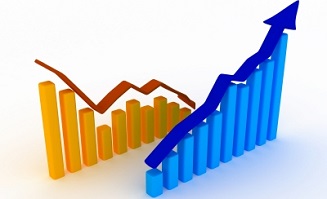 Объем муниципального долга Хилокского района